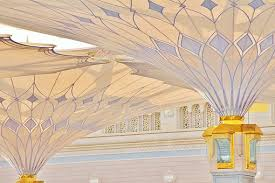 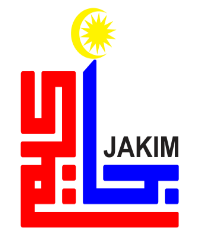 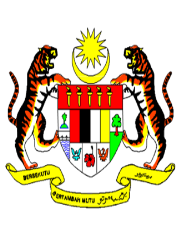 KHUTBAH MULTIMEDIA JAKIM
ZIARAH 
PERKUKUH UKHUWAH
1Syawal 1439H/15 Jun 2018
1
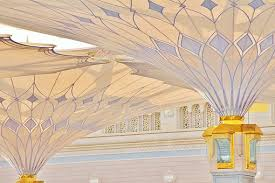 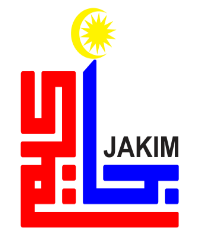 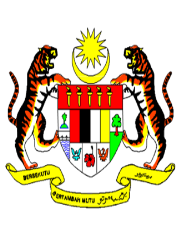 KHUTBAH MULTIMEDIA JAKIM
الحمدُ للهِ ،
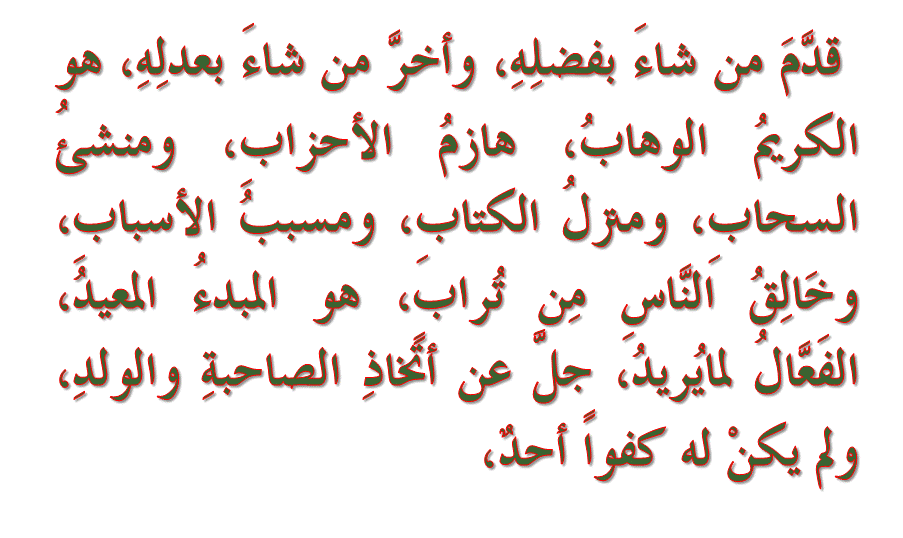 2
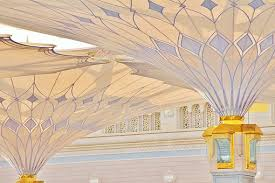 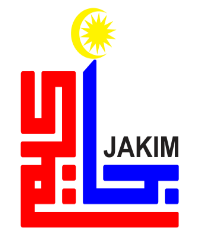 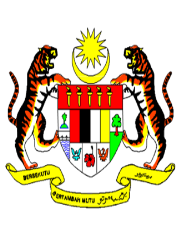 KHUTBAH MULTIMEDIA JAKIM
Syahadah;
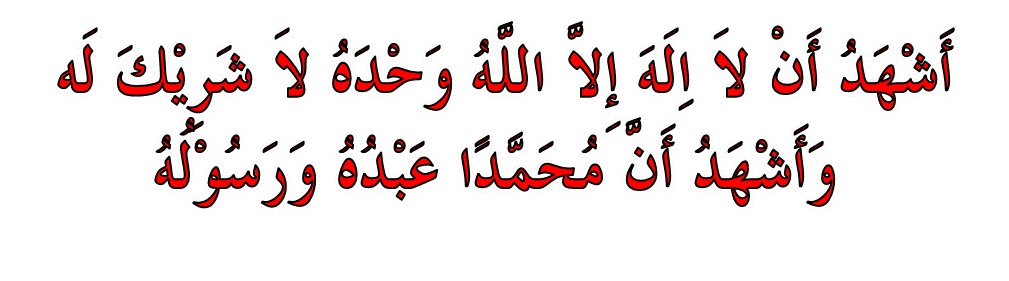 3
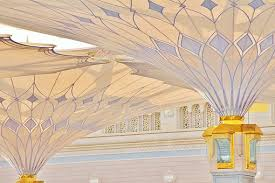 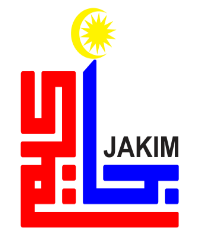 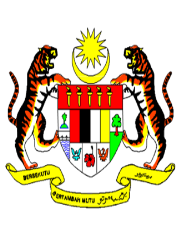 KHUTBAH MULTIMEDIA JAKIM
Selawat;
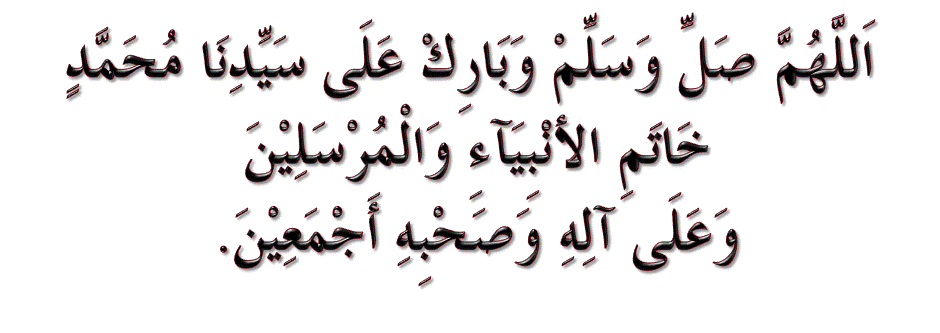 4
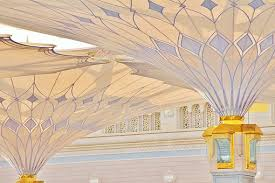 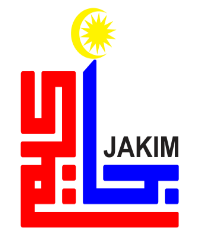 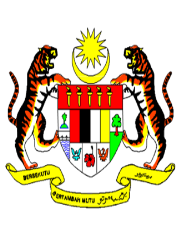 KHUTBAH MULTIMEDIA JAKIM
Seruan;
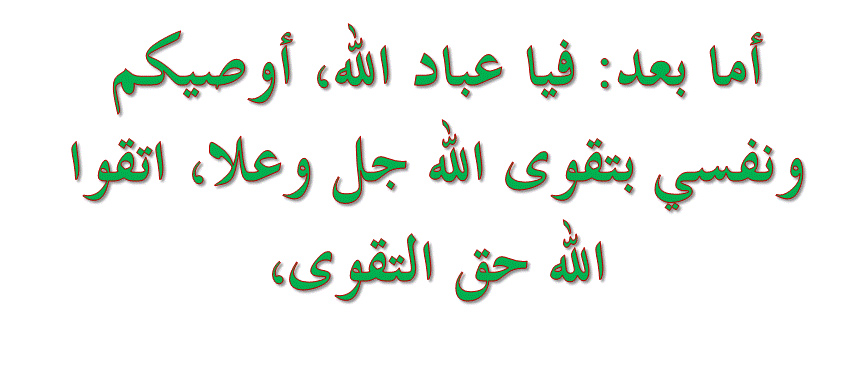 5
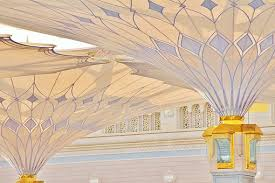 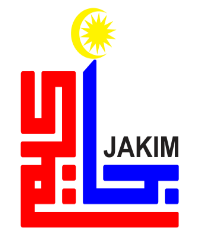 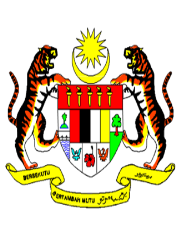 KHUTBAH MULTIMEDIA JAKIM
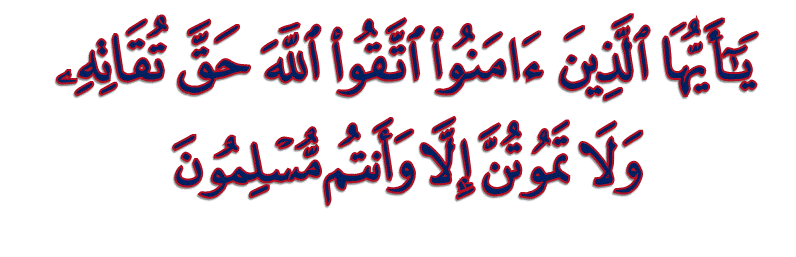 6
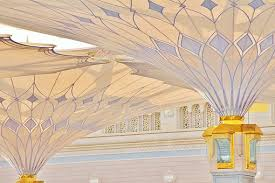 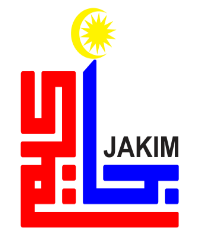 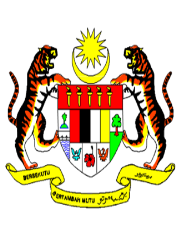 KHUTBAH MULTIMEDIA JAKIM
Pesanan Taqwa
7
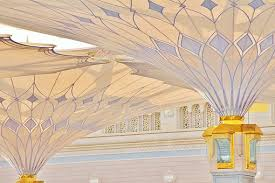 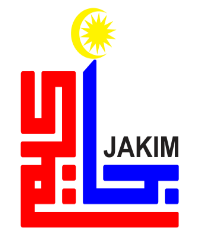 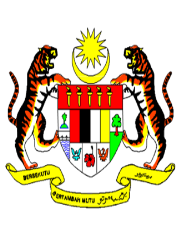 KHUTBAH MULTIMEDIA JAKIM
TajukKhutbah;
Ziarah
 Perkukuhkan
Ukhuwah
8
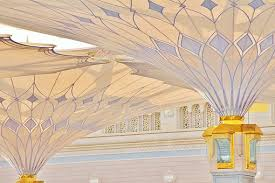 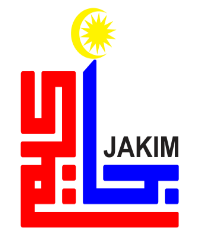 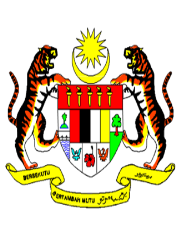 KHUTBAH MULTIMEDIA JAKIM
ZIARAH-  satu amalan yang dituntut dalam Islam dalam memenuhi hak-hak sesama manusia .
Menggalakkan kita agar sentiasa memperbaiki dan mempertingkatkan hubungan ukhuwwah
9
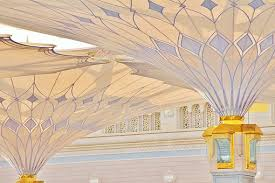 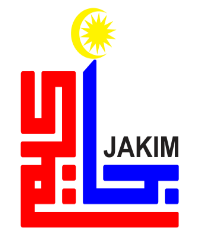 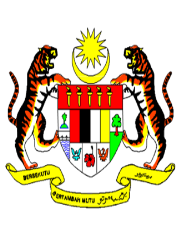 KHUTBAH MULTIMEDIA JAKIM
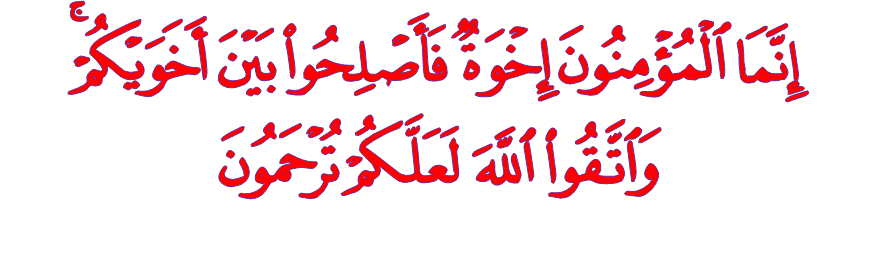 Maksudnya:
 “Sebenarnya orang beriman itu bersaudara maka damaikanlah di antara dua saudara kamu itu; dan bertaqwalah kepada Allah agar kamu beroleh rahmat.”
10
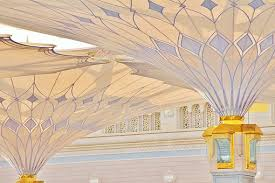 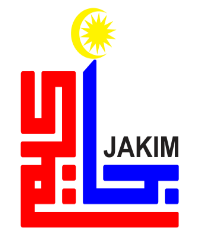 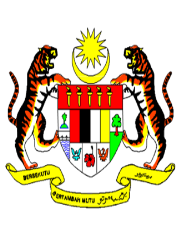 KHUTBAH MULTIMEDIA JAKIM
11
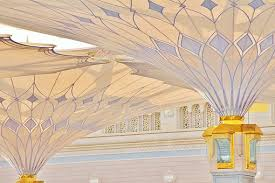 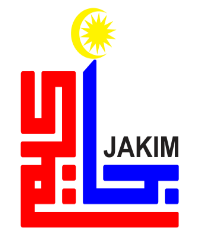 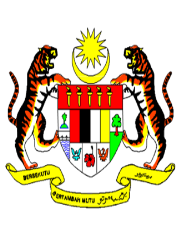 KHUTBAH MULTIMEDIA JAKIM
Firman Allah SWT dalam surah al-Isra’ ayat 70:
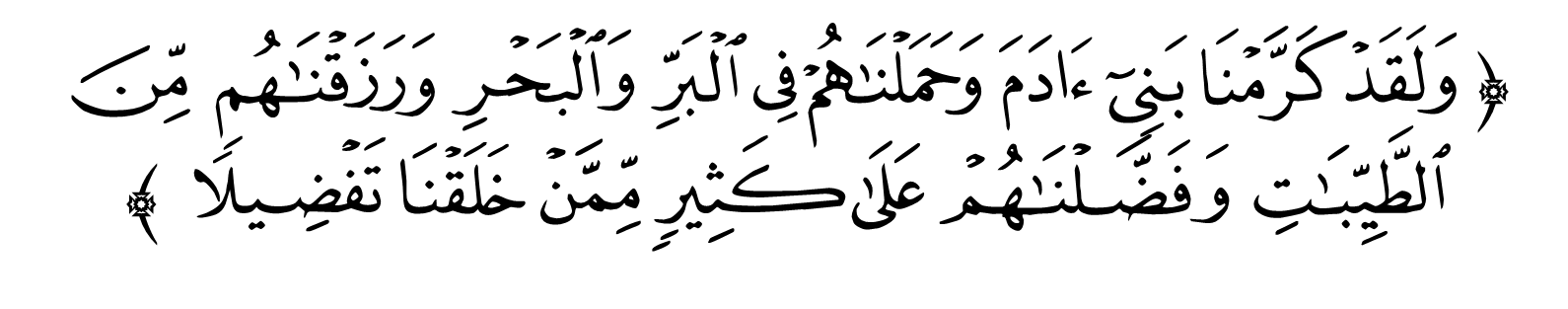 Maksudnya: “Dan sesungguhnya Kami telah memuliakan anak-anak Adam; dan Kami telah beri mereka menggunakan kenderaan di darat dan di laut; dan Kami berikan rezeki kepada mereka dari yang baik-baik serta Kami telah lebihkan mereka atas kebanyakan makhluk yang telah Kami ciptakan.”
12
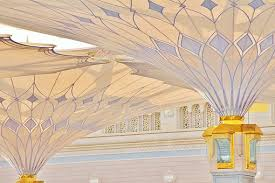 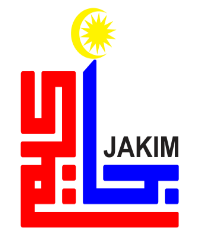 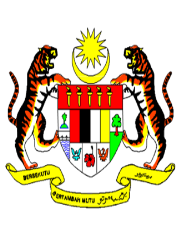 KHUTBAH MULTIMEDIA JAKIM
13
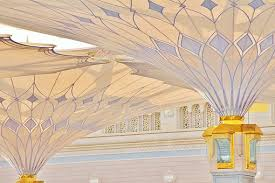 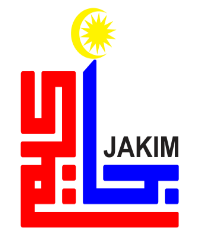 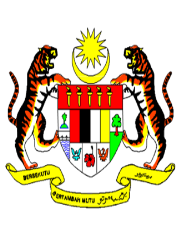 KHUTBAH MULTIMEDIA JAKIM
Masyarakat
14
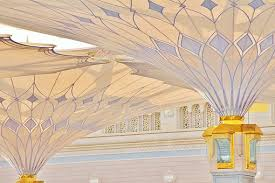 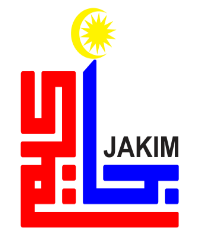 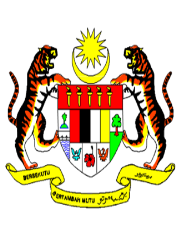 KHUTBAH MULTIMEDIA JAKIM
15
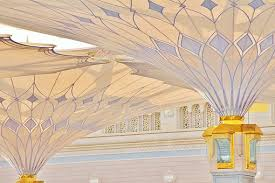 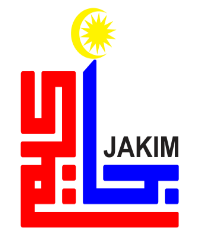 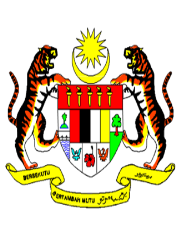 KHUTBAH MULTIMEDIA JAKIM
16
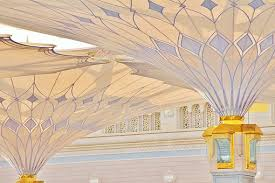 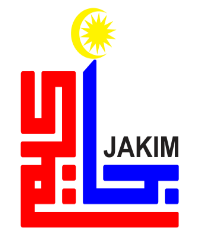 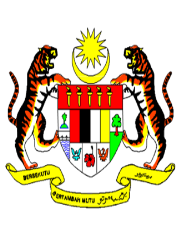 KHUTBAH MULTIMEDIA JAKIM
17
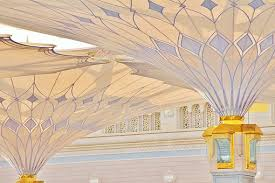 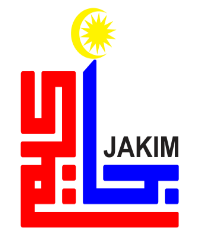 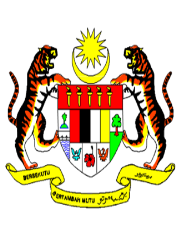 KHUTBAH MULTIMEDIA JAKIM
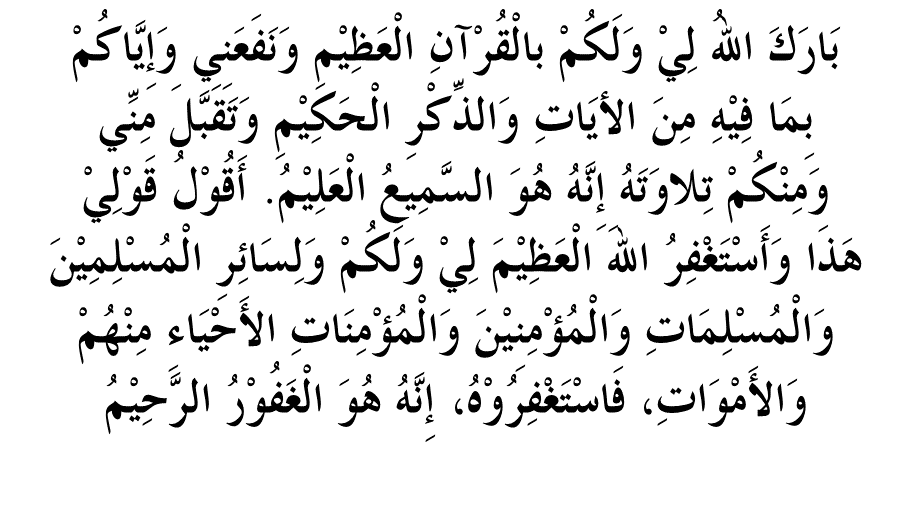 18
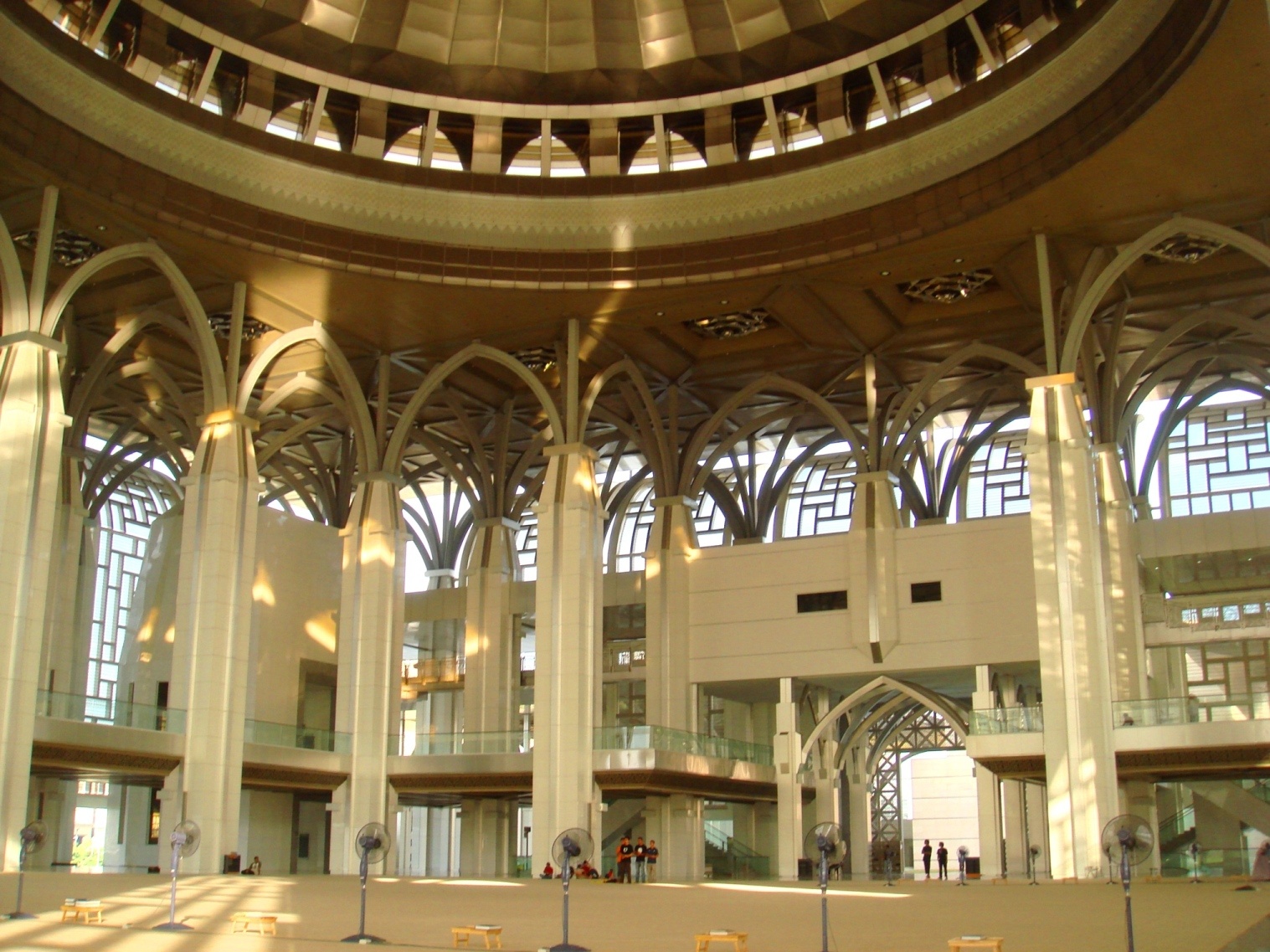 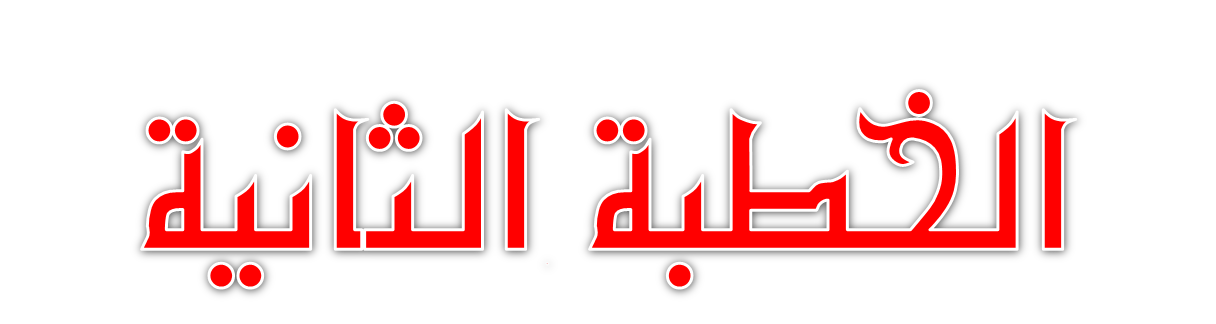 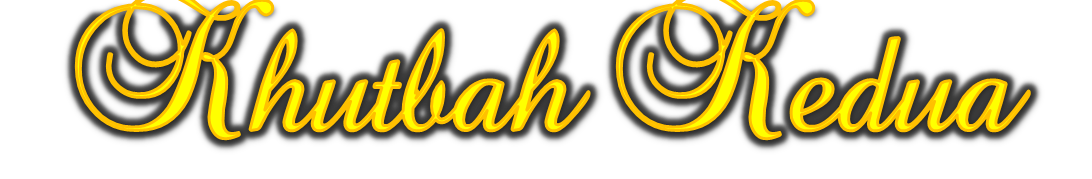 19
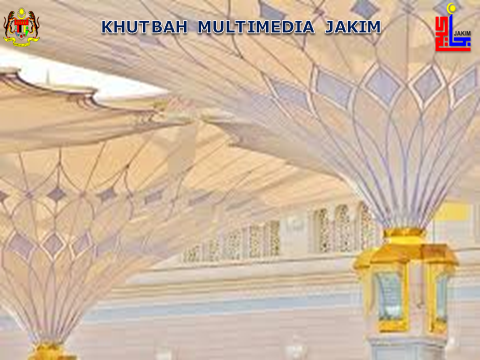 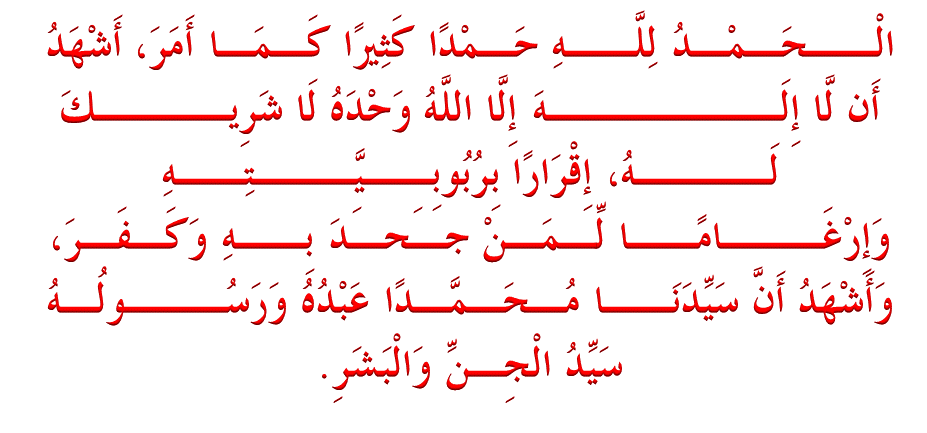 Aku bersaksi bahawa tiada tuhan yang disembah melainkan Allah yang Maha Esa dan tiada sekutu bagi-Nya. Aku juga bersaksi bahawa penghulu dan Nabi kami Muhammad SAW adalah hamba dan rasul-Nya penghulu segala jin dan manusia.
20
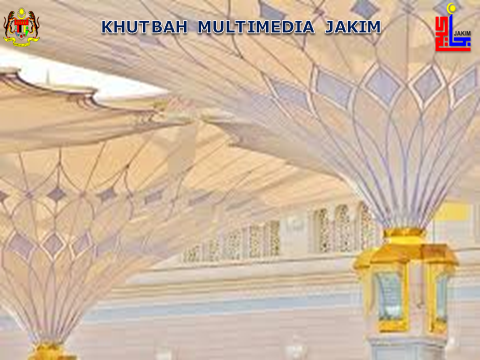 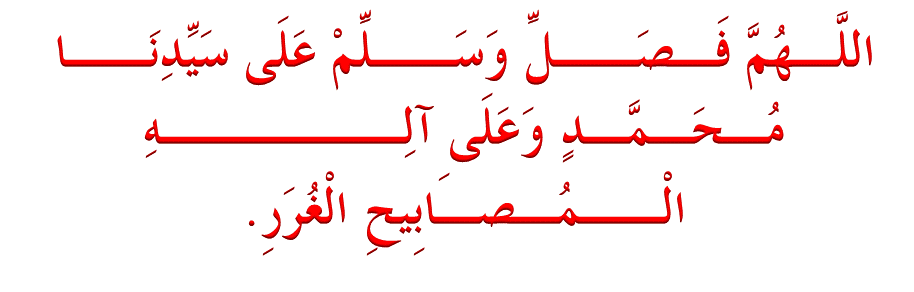 Ya Allah, berilah selawat, sejahtera dan berkat ke atas penghulu dan Nabi kami Muhammad SAW,  kaum keluarga serta para sahabat baginda.
21
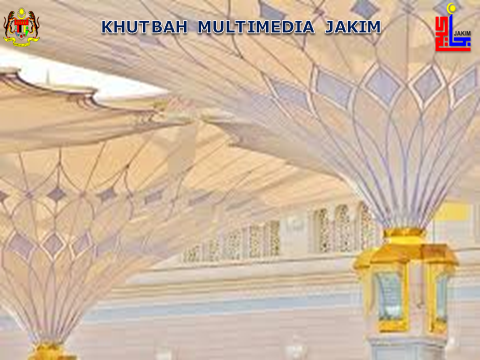 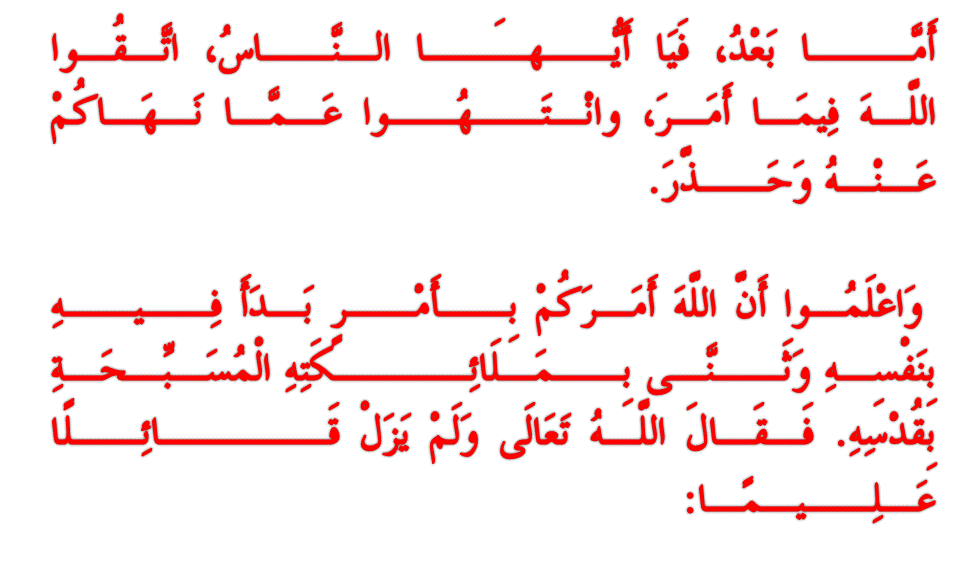 22
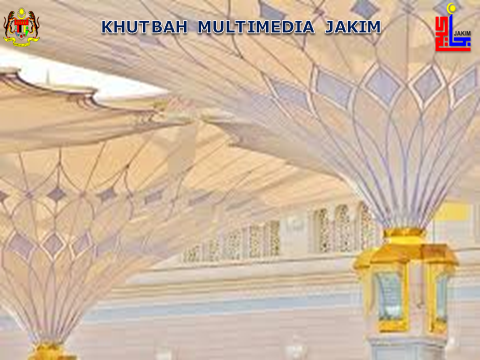 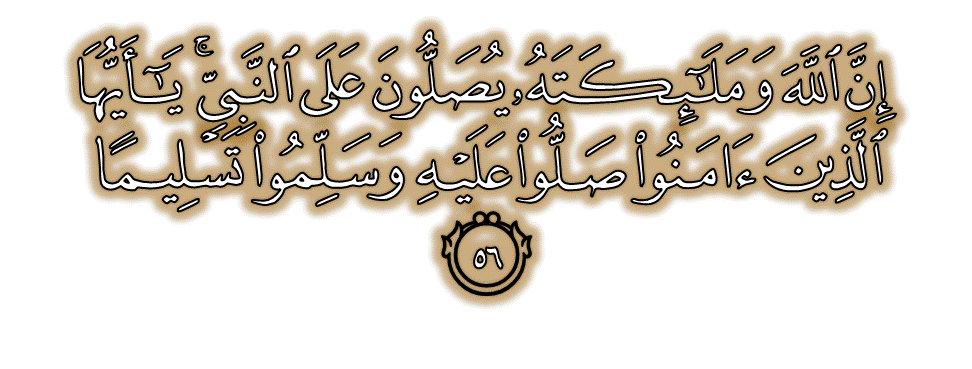 23
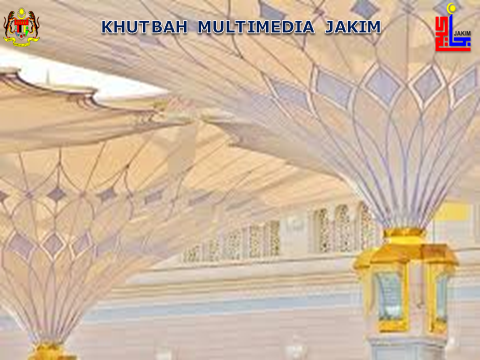 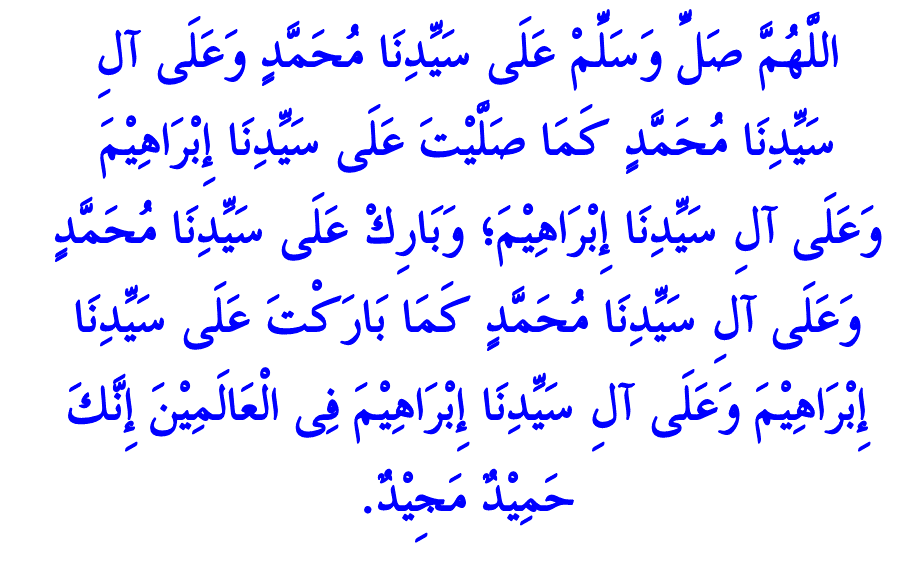 24
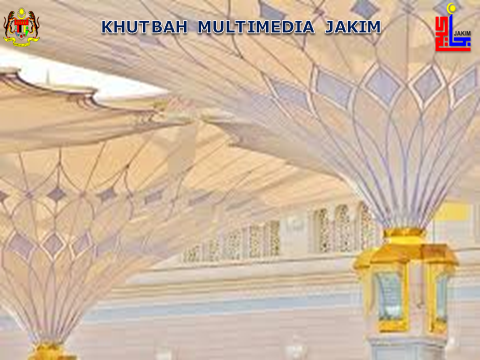 وَارْضَ اللّهُمَّ عَنِ الأَرْبَعَةِ الْخُلَفَاءِ الرَّاشِدِيْنَ سَادَاتِنَا أَبِى بَكْرٍ وَعُمَرَ وَعُثْمَانَ وَعَلِىٍّ بْنِ أَبِى طَالِبٍ، وَعَنْ أَزْوَاجِ نَبِيِّنَا الْمُطَهَّرَاتِ مِنَ الأَدْنَاسِ وَعَنْ أَهْلِ بَيْتِهِ وَقَرَابَتِهِ وَعَنْ سَائِرِ الصَّحَابَةِ الأَكْرَمِيْنَ وَالتَّابِعِيْنَ وَمَنْ تَبِعَهُمْ بِإِحْسَانٍ إِلَى يَوْمِ الدِّيْنِ. وَارْضَ عَنَّا بِرَحْمَتِكَ يَا أَرْحَمَ الرَّاحِمِيْنَ.
Ya Allah, kurniakanlah keredaan kepada empat orang khulafa ar-Rasyidin Saidina Abu Bakar, Umar, Usman dan Ali bin Abi Talib. Isteri-isteri Nabi yang suci, ahli keluarga, seluruh sahabat serta para tabiin. Juga, redhailah kami sekalian wahai Tuhan Yang Maha Penyayang.
25
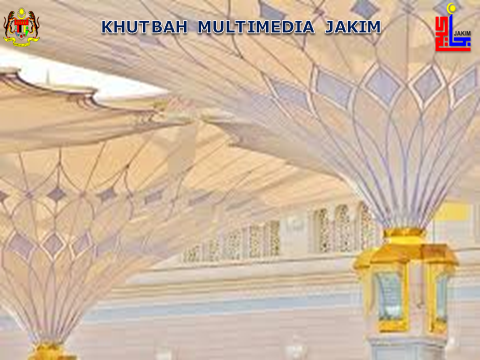 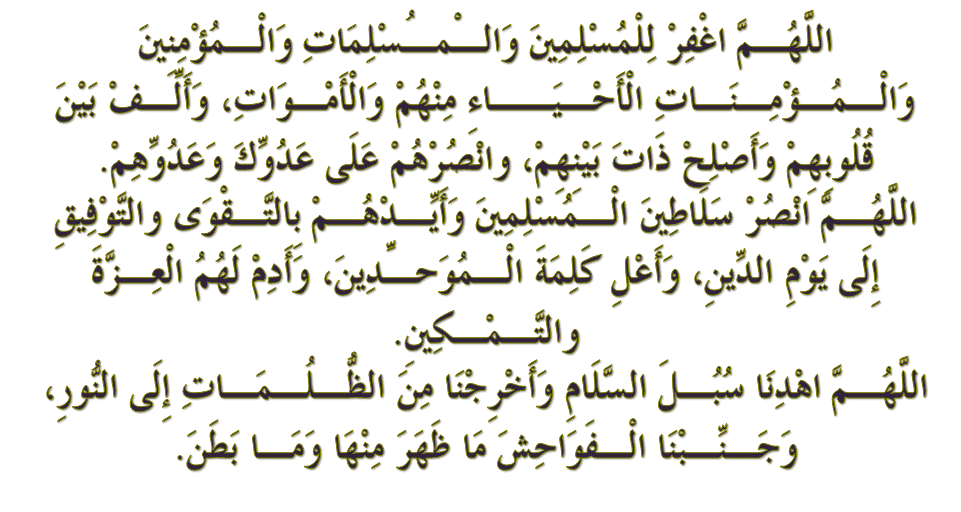 26
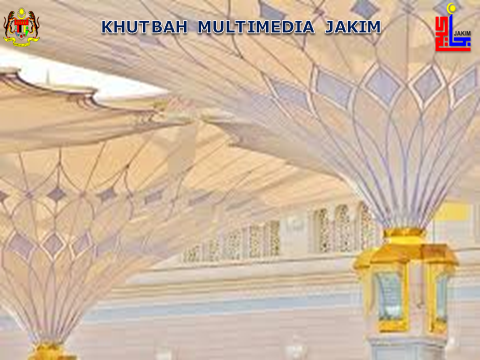 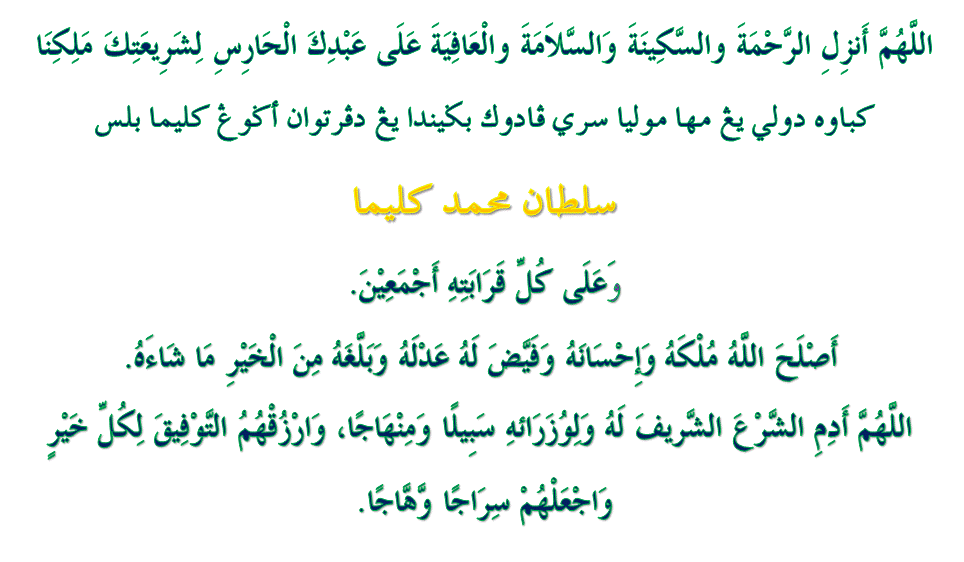 27
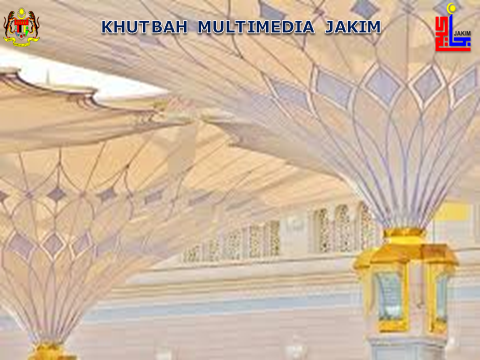 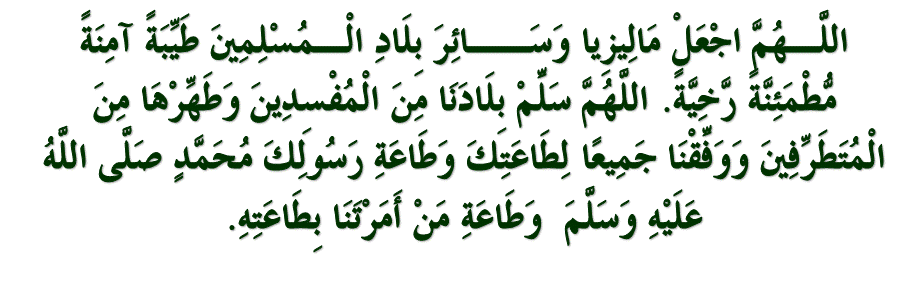 Ya Allah jadikanlah Malaysia dan seluruh negara umat Islam dalam keadaan aman, tenang dan makmur. Ya Allah selamatkan negara kami daripada golongan yang melakukan kerosakan, dan bersihkannya daripada golongan yang melampaui batasan dan perbaiki jalan kami dalam mentaati-Mu, Rasul-Mu dan mereka yang engkau perintah kami mentaatinya.
28
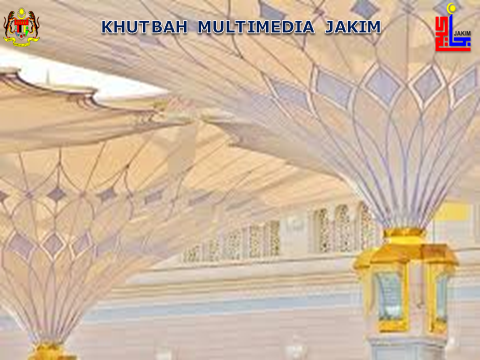 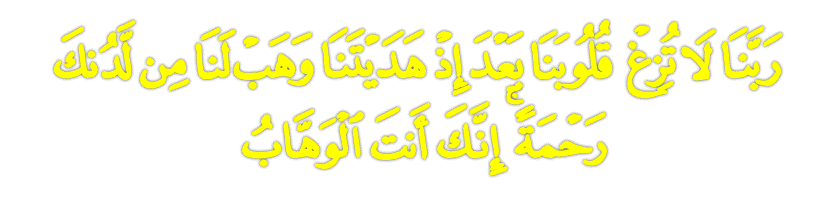 Ya Tuhan kami, janganlah engkau mengubah hati kami selepas Engkau memberi hidayah kepada kami dan kurniakanlah kami rahmat di sisiMu sesungguhnya Engkaulah Maha Pemberi
29
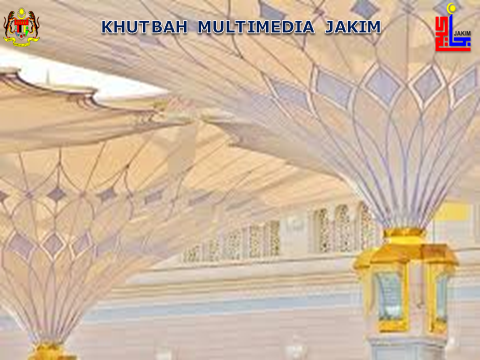 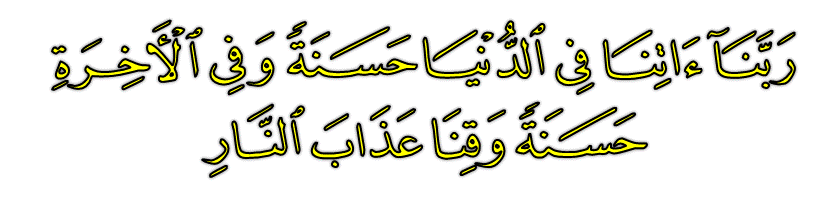 Ya Allah, Ya Tuhan kami, anugerahkanlah kami dengan kebaikan di dunia dan di akhirat, serta jauhilah kami daripada azab api neraka.
30
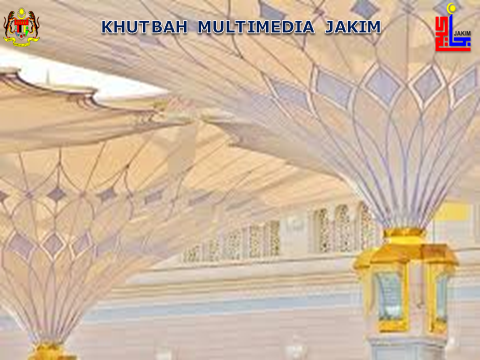 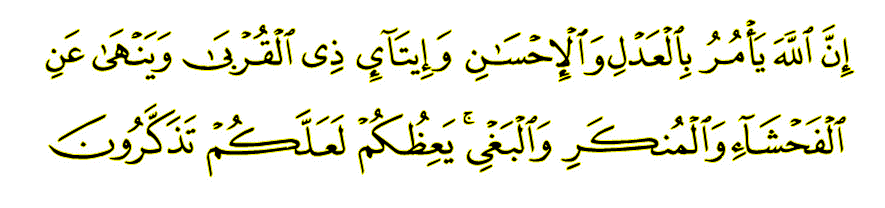 فَاذْكُرُوا اللهَ الْعَظِيْمَ يَذْكُرْكُمْ وَاشْكُرُوهُ عَلَى نِعَمِهِ يَزِدْكُمْ وَاسْأَلُوهُ مِنْ فَضْلِهِ يُعْطِكُمْ وَلَذِكْرُ اللهِ أَكْبَرُ، وَاللهُ يَعْلَمُ مَا تَصْنَعُونَ.
31